Warning…
Don’t over think this stuff. 
You can talk yourself into backwards answers.
Focus on the fact that there are only a set number of trends to learn. 
Practice explaining each trend until you can do it in your sleep!  
There will ALWAYS be exceptions. Don’t worry about that – focus on the pattern and answer questions based on the patterns.
Periodic Trends
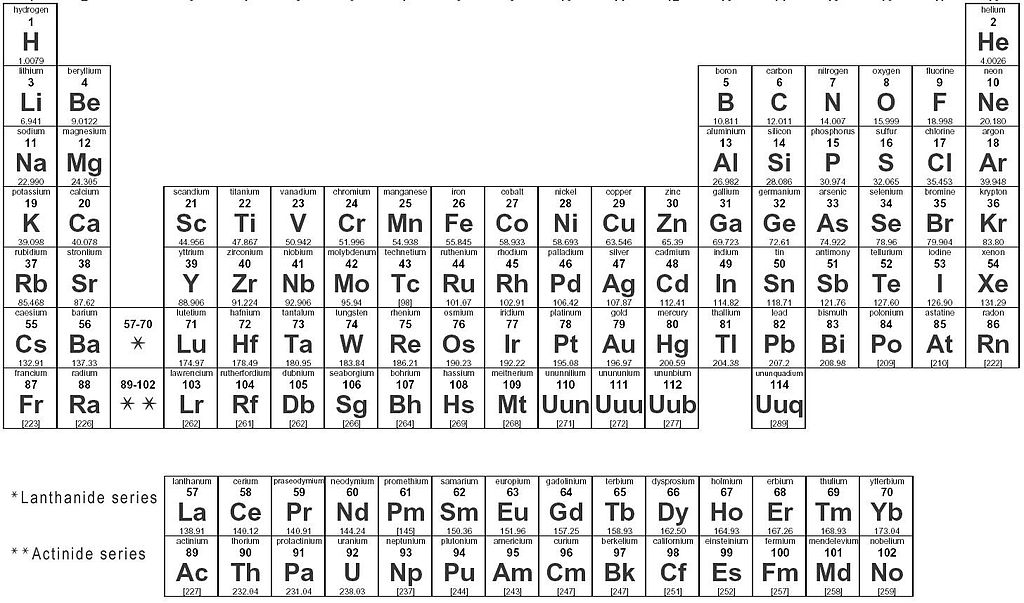 Periodic Trends
Target: 
I can describe periodic trends and the reasons behind them.
Factors that contribute to trends we see on the periodic table
EVERYTHING is about...

Attractions
Repulsions
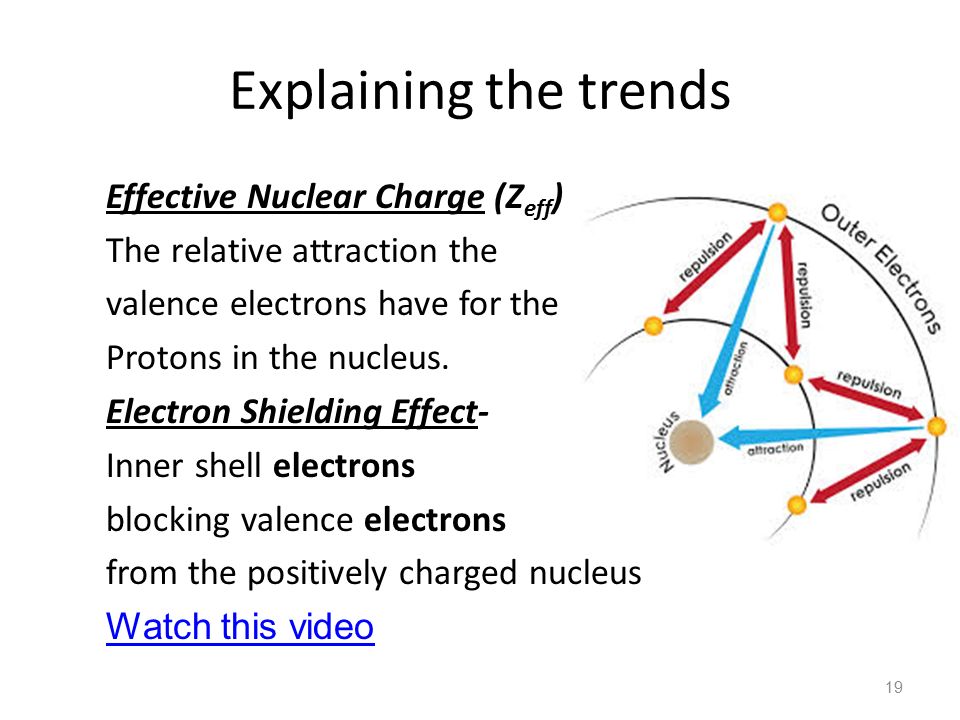 Shielding Effect
Inner shell electrons repel the outer valence electrons 
Keeps valence e- from feeling the full attractive force of the nucleus.
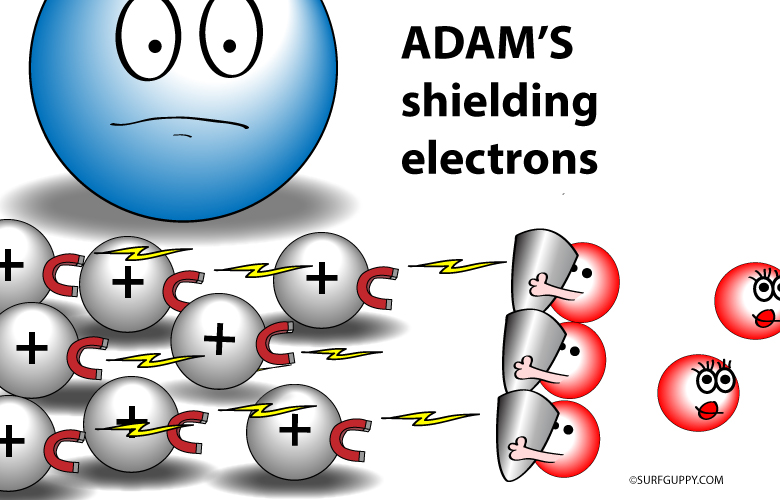 Valence electrons
Effective Nuclear Charge (Zeff)

The relative attraction the valence electrons have for the protons in the nucleus
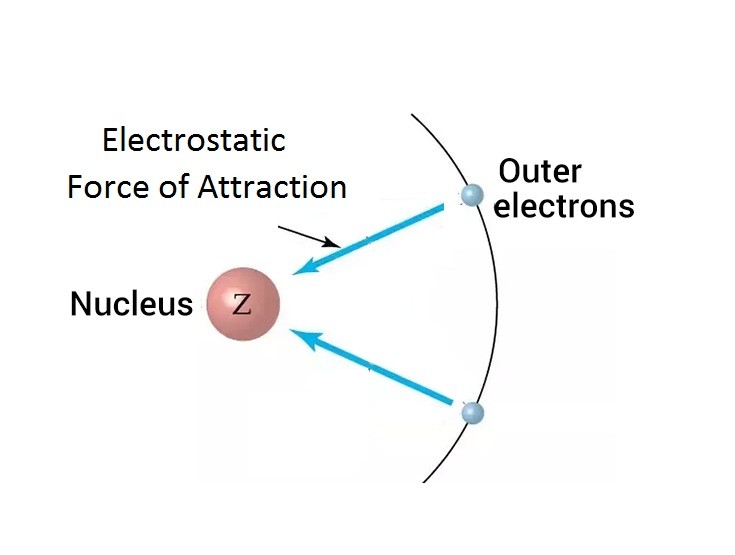 Effective Nuclear Charge (Zeff)
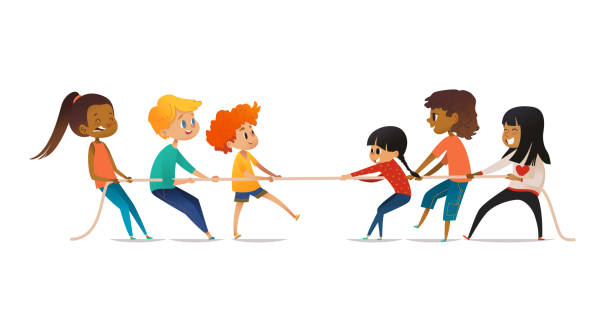 Adding a proton has a larger effect than adding an electron
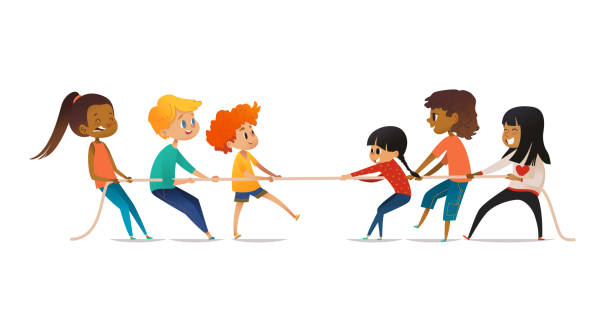 p+
e-
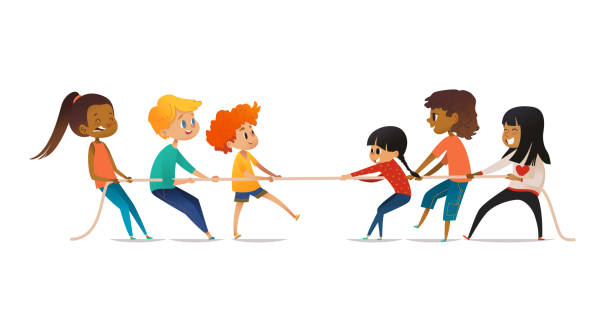 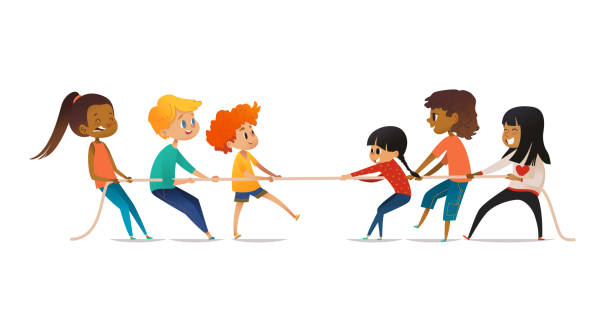 e-
p+
Effective Nuclear Charge (Zeff)
The relative attraction the valence electrons have for the protons in the nucleus


Zeff = Z - S
Z = nuclear attraction = # protons
S = the core/inner e- shielding the valence e-’s     = the total number of e- minus the e- in the        highest occupied s and p energy levels
Calculating Effective Nuclear ChargeZeff = Z - S
Magnesium 
Z = 12 protons
S = Previous noble gas     = Neon = 10 electrons
Zeff = 12 - 10 = 2
Aluminum
Z = 13 protons
S = Previous noble gas    = Neon = 10 electrons
Zeff = 13 – 10 = 3
Aluminum is smaller – valence electrons are pulled in harder by the nucleus
Radius
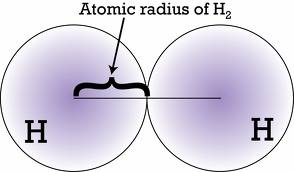 ATOMIC RADIUS
ATOMIC RADIUS
ATOMIC RADIUS
IONIC RADIUS
Isoelectric SpeciesAtoms/Ions that have the same number of e-All these examples are 1s22s22p6
O2-
F-
Ne
Na+
Mg2+
9 protons
10 protons
11 protons
12 protons
8 protons
Increased protons pull harder on valence electrons - “Greater effective nuclear charge”
Radius ends up smaller
Ionization Energy
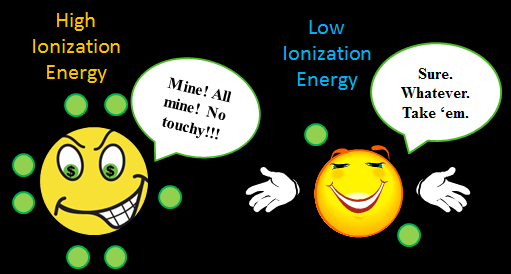 IONIZATION ENERGY
IONIZATION ENERGY
IONIZATION ENERGY
Subsequent Ionizations
Each time e- removed harder to take next one. 
Radius is getting smaller  increased attraction
HUGE LEAP in I.E. once it’s achieved noble gas configuration – why would it want to lose another one?!
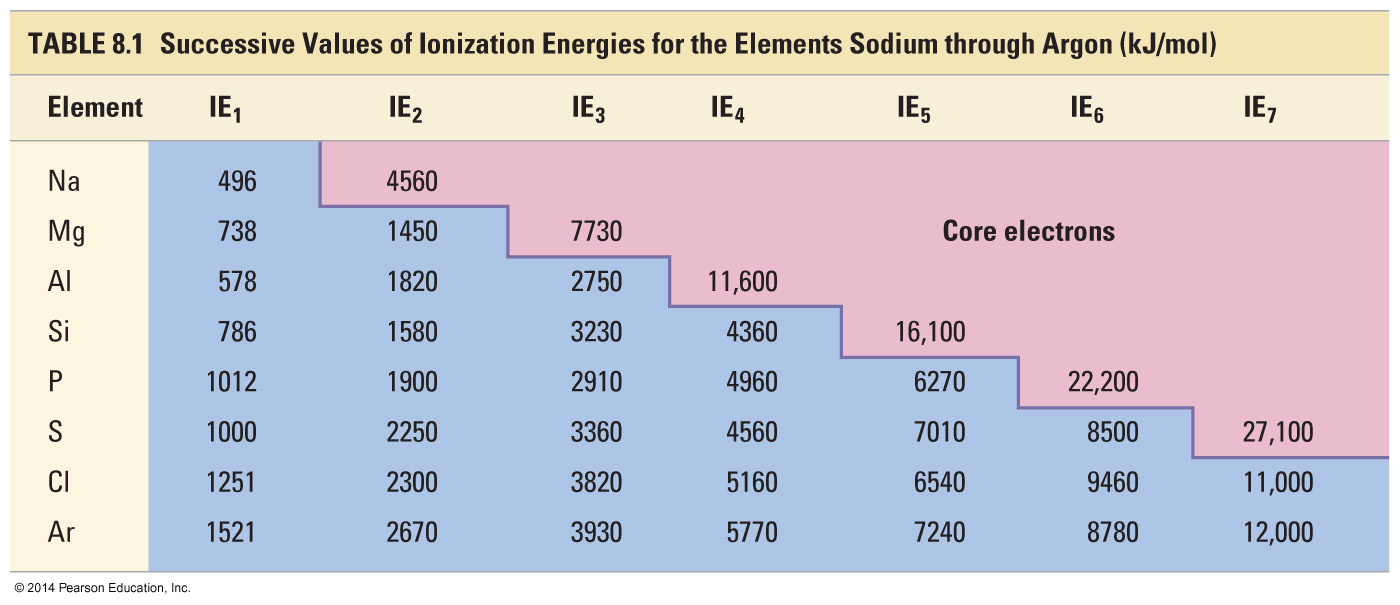 Electronegatvity
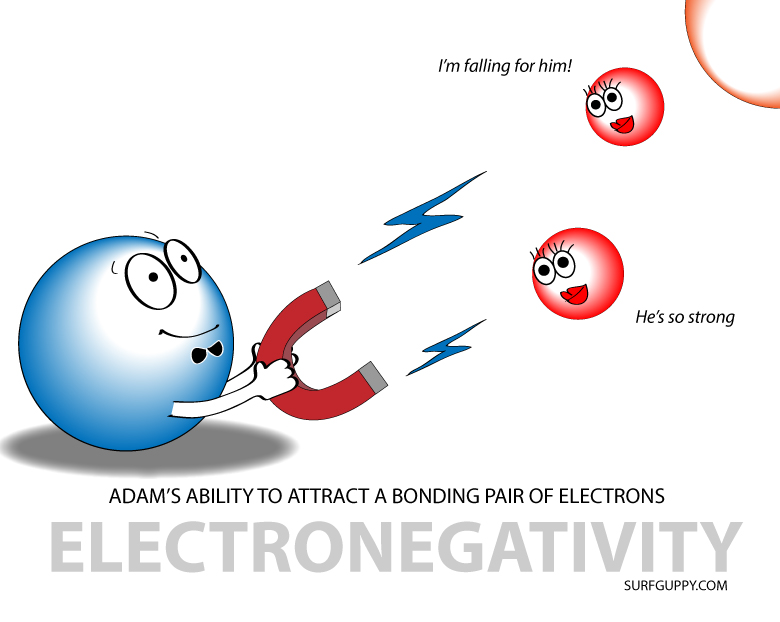 ELECTRONEGATIVITY
ELECTRONEGATIVITY
ELECTRONEGATIVITY
Reactivity
REACTIVITY
REACTIVITY
REACTIVITY
Ha! TRICKY!!!!!!
Decreased
Summary
IONIZATION ENERGY          
ELECTRONEGATIVITY
ELECTRON AFFINITY          
EFFECTIVE NUCLEAR CHARGE - ZEFF
RADIUS
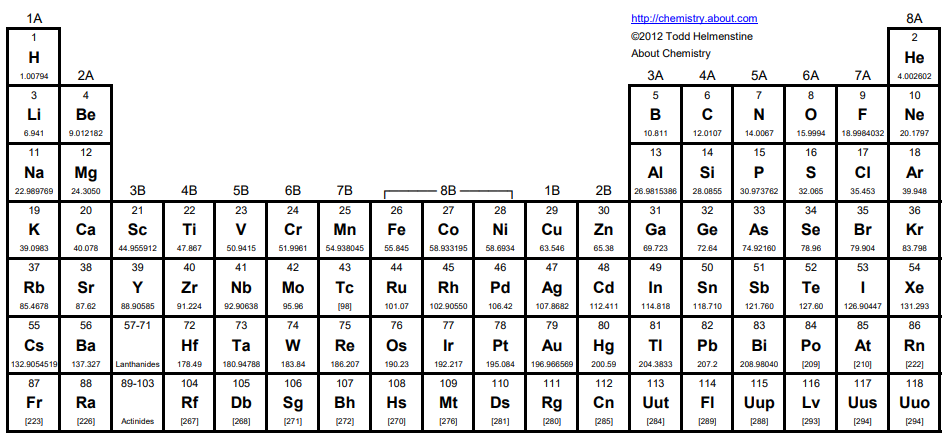 RADIUS          SHIELDING
IONIZATION ENERGY
ELECTRONEGATIVITY
ELECTRON AFFINITY
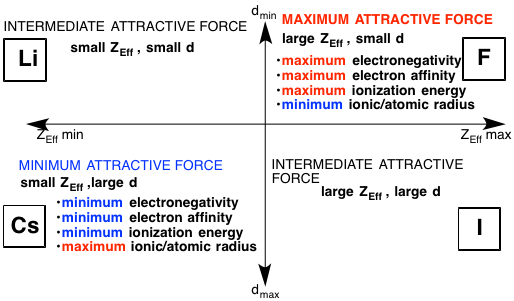 Brainiac Video – note: they augmented the reactions, but it is such a fun, silly, memorable video I think it is still worth watching  
Disposal of Sodium – old footage from WWII. Neat to see such old footage and how they actually disposed of the sodium after the war!
Quick summary. Also has a quick but good explanation of some exceptions to the trends

https://www.youtube.com/watch?v=hePb00CqvP0
YouTube Link to this Presentation
Part 1
https://youtu.be/jmy5tlVlFTs 

Part 2
https://youtu.be/lTGOnu_WJ5I
Things past this slide are not being taught this year
Electron Affinity
ELECTRON AFFINITY
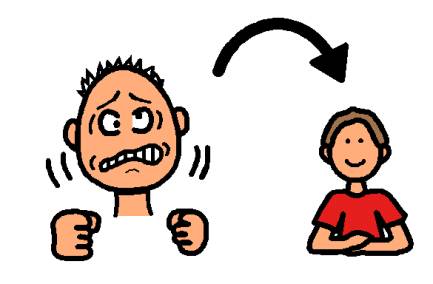 ELECTRON AFFINITY